CS1010: Programming Methodology
UNIT 26
Permutation
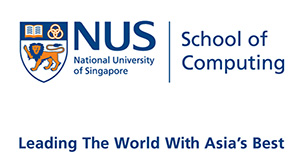 © NUS
Unit26 - 2
Unit 26: Permutation
Permutation
© NUS
Unit26 - 3
Permutation
Problem: Generate all permutations of the characters in a string of length n.

Example:
Let say the string is "abc" (n = 3)
To generate: abc, acb, bac, bca, cab, cba…
© NUS
Unit26 - 4
Permutation
Problem: Generate all permutations of the characters in a string of length n.

Recursive Thinking
What if we have a magic box for generating Generate all permutations of the characters in a string of length n-1?

Examples
Let say the string is "abc" (n = 3)
Take "a", generate all permutations with "bc" (i.e., "bc" and "cb"), combine "a" with them (i.e., "abc" and "acb")
Take "b", generate all permutations with "ac"…
© NUS
Unit26 - 5
Permutation
O(n!)
// Generate all permutations of all the characters // in a[curr] … a[len-1]
void permute(char a[], long len, long curr) {
  // base case
  if (curr == len - 1) { 
    cs1010_println_string(a);
    return;
  }

  // Permute with the first letter as the start
  permute(a, len, curr + 1); 

  // Swap each remaining letter with the first letter,      permute and swap back
  for (long i = curr + 1; i < len; i += 1) {
    swap(a, curr, i);
    permute(a, len, curr + 1);
    swap(a, i, curr);
  }
}